ICS103 Programming in CCh6: Pointers and Modular Programming
1
Objectives
What is a Pointer variable? 
Functions returning multiple results
Triple use for Asterisk (*)
More Examples
Why data files?
Declaring FILE pointer variables
Opening data files for input/output
Scanning from and printing to data files
Closing input and output files
Echo Prints vs. Prompts
Handling File not found error
EOF-controlled Loops
2
p
n
84
1024
What is a Pointer variable?
A pointer variable is a special variable, that stores the address of other normal variable. 
If a pointer variable stores the address of a char variable, we call it a character pointer and so on.                                   
A normal variable directly contains a specific value. A pointer variable on the other hand, contains an address of a variable that contains a specific value. 
Pointers like any other variables must be declared before they can be used.  A pointer variable is declared by preceding its name with an asterisk.  			Example:    int *p;
How can we initialize p?  First we must have an integer variable, then we use the & operator to get the address of the variable and assign it to p.
			int n = 84;
			p = &n;
Suppose that the int variable n is stored in the memory cell # 1024, then the following figure shows the relationship between n and p.
3
p
n
84
1024
What is a Pointer variable? …
A pointer variable such as p above, has two associated values:
Its direct value, which is referenced by using the name of the variable, p.  In this example, this value is 1024.  We can print the direct value of a pointer variable using printf by using %p as the place holder.
Its indirect value, which is referenced by using the indirection operator (*).  So the value of *p is 84.
4
Example 1:
The following example demonstrate the relationship between a pointer variable and the character variable it is pointing to.
/* Shows the relationship between a pointer variable
*  and the character variable it is pointing to */
#include<stdio.h>
int main(void) {
    char g='z';
    char c='a'; 	
    char  *p;
    p=&c; 		
    printf("%c\n",*p);	
    p=&g;		
    printf("%c\n",*p);	
    *p='K';
    printf("%c\n",g); 
    system("pause");
    return 0;
}
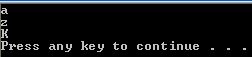 5
Functions returning multiple results
The ability to indirectly access a variable is the key to writing functions that return multiple results.
We declare such functions to have pointer variables as their formal parameters.
From the calling function, instead of passing values of variables as actual arguments, we pass addresses of these variables.
This will allow the function to indirectly manipulate the variables of the calling function – thus achieving the desired effect.
6
Example 2:
/* shows how function can return multiple results */
#include <stdio.h>
void test1(int m, int n);
void test2(int *m, int *n);
void test3(int a, int *b);
int main(void) {
    int a=10, b=16;
    printf("a=%d,  b=%d\n",a,b);
    test1(a,b);
    printf("a=%d, b=%d\n",a,b);
    test2(&a,&b);
    printf("a=%d, b=%d\n",a,b);
    test3(a,&b);
    printf("a=%d, b=%d\n",a,b);
    system("pause");
    return 0;
}
void test1(int m, int n) {
   m=5;
   n=24; 
}

void test2(int *m, int *n) {
   *m=5;
   *n=24;
}

void test3(int a, int *b) {
   a=38;
   *b=57;
}
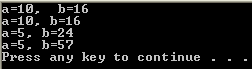 7
Triple use for Asterisk (*)
We have now seen three distinct meanings of the symbol *.
As Multiplication operator: x * y => x times y
In declaration
* tells the compiler that a new variable is to be a pointer (read as “pointer to”)
Thus, in this case, it is a part of the name of the type of the variable.
As unary indirection operator :  
It provides the content of the memory location specified by a pointer. It mean “follow the pointer”. 
It can also stand on the left side of an assignment.
Here the type depends on the variable being pointed – char in the above case.
It is a common mistake by students to interpret the above as a pointer type.
int * p
x = * p
* p = ‘K’
8
Example 3:
/* computes the area and circumference of a circle, given its radius */
#include <stdio.h>

void area_circum (double radius, double *area, double *circum);
int main (void) {
     double radius, area, circum ;

     printf ("Enter the radius of the circle > ") ;
     scanf ("%lf", &radius) ;	
     area_circum (radius, &area, &circum) ; 
     printf ("The area is %f and circumference is %f\n", area, circum) ;	
     system("pause");
     return 0;
}
void area_circum (double radius, double *area, double *circum) {
     *area = 3.14 * radius * radius ;	
     *circum = 2 * 3.14 * radius ; 	
}
9
Example 4:
/* Takes three integers and returns their sum, product and average */
#include<stdio.h>

void myfunction(int a,int b,int c,int *sum,int *prod, double *average);
int main (void) {
	int n1, n2, n3, sum, product;
	double av_g;
	printf("Enter three integer numbers > ");
	scanf("%d %d %d",&n1, &n2,&n3);
	myfunction(n1, n2, n3, &sum, &product, &av_g); 
	printf("\nThe sum = %d\nThe product = %d\nthe avg = %f\n",sum,product,av_g);
	system("pause");
	return 0;
}  
void myfunction(int a,int b,int c,int *sum,int *prod, double *average) {
     *sum=a+b+c;
     *prod=a*b*c;
     *average=(a+b+c)/3.0;
}
10
Example 5:
/* takes the coefficients of quadratic equation  a, b and c and returns its roots */
#include<stdio.h>
#include<math.h>

void quadratic(double a,double b, double c, double *root1, double *root2);

int main(void) {
    double a,b,c,r1,r2;
    printf("Please enter coefficients of the equation: [a b c] > ");
    scanf("%lf%lf%lf",&a,&b,&c);
    
    quadratic(a,b,c,&r1,&r2); 
    
    printf("\nThe first root is : %f\n",r1);
    printf("The second root is : %f\n", r2); 
    system("pause");
    return 0;
}
void quadratic(double a,double b, double c, double *root1, double *root2) {
    double desc;

    desc =b*b-4*a*c;
    if(desc < 0) {
      printf("No real roots\n");
      system("pause");
      exit(0);
    }
    else {
       *root1=(-b+sqrt(desc))/(2*a);
       *root2=(-b-sqrt(desc))/(2*a);
    }
}
11
Example 6:
/* swaps the values between 2 integer variables */
#include <stdio.h>

void readint(int *a, int * b);
void swap (int *a, int *b);

int main (void ) {
    int num1,num2;
    readint(&num1,&num2);
    printf("before swapping num1= %d,    num2=%d\n",num1,num2);
    swap(&num1,&num2);
    printf("after swapping num1= %d, num2=%d\n",num1,num2);
    system("pause");
    return 0;
}

void readint (int *a, int *b) {
    printf("enter first integer number > ");
    scanf("%d",a);
    printf("enter second integer number > ");
    scanf("%d",b);
}
void swap (int *a, int *b) {
    int temp;
    temp=*a;
    *a=*b;
    *b=temp;
}
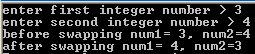 Because a and b are pointer variables, we do not use the & operator for scanf.
12
Why data files?
So far, all our examples obtained their input from the keyboard and displayed their output on the Screen.
However, in many real-life applications, the input data is so much that it will be inconvenient to expect the user to type it each time the program is run.
For example: A program to generate employee pay slip from employee data.
Similarly, there are many applications where the output will be more useful if it is stored in a file rather than the screen.
For example: In the program that generates pay slip, how can we print the pay slips and distribute them to the employees if the output is printed on the screen?
The good news is that C allows a programmer to direct his program to use data files, both for input and for output.
13
Steps For Using Data Files
The process of using data files for input/output involves four steps as follows:
Declare variables of type FILE to represent the files
Open the files for reading/writing using the fopen function. 
Read/write from/to the files using the fscanf and fprintf functions. 
Close the files after processing the data using the fclose function.
In what follows, we explain each of these steps.
14
Declaring FILE pointer variables
The first step in using data files for input/output is to declare variables to represent the files.  This is done as follows:
FILE *infile,  //pointer variable for the input file
          *outfile; //pointer variable for the output file 
Note that the type for declaring file variables is FILE in upper case.
Also note the use of ‘*’ just before the variable identifiers.  
This is used to indicate that the variables are pointer variables – they store memory addresses.
15
Opening data files for input/output
The second step is to open the input file for reading and the output file for writing.
Suppose we have our data in a file named, data.txt.  Then to open it for reading the data inside we use:
infile = fopen("data.txt", "r");
If the operation succeeds, the address of the file is stored in the variable infile.  If it fails – for example if the file is not found, the value NULL is assigned to infile
The "r"  is used to indicate the purpose of opening the file – reading. “w"  is used for opening output file as we show next.
To open a file, result.txt, for the output, we write:
outfile = fopen("result.txt", "w");
If the operation succeeds, oufile is assigned the address of the file.  If it fails, NULL is assigned.
If the file does not exists, the system will create it.  If it exists it is overwritten, thus losing any data it may contain.
16
Scanning from and printing to data files
The third step is to scan data from the input file and print the result into the output file.
Suppose that the input file, data.txt, contains a double value representing distance in miles.  Then to scan this value we use:
 fscanf (infile, "%lf", &miles);
The fscanf function works in the same way as scanf except that it has an additional argument – the variable representing the input file.
After computing the result, kms = KMS_PER_MILES * miles;  we need to print the result into the output file as follows:
fprintf(outfile, "That equals %.2f kilometers.\n", kms);
Again, fprintf function works similar to printf except that it has an additional argument – the variable representing the output file. 
Like scanf and printf, fscanf and fprintf are also in the stdio library.  So we use the same #include <stdio.h>
17
Closing input and output files
The final step in using data files is to close the files after you finish using them.
The fclose function is used to close both input and output files as shown below:
	fclose(infile);
	fclose(outfile);
Warning: It is a common error to forget to close files – this is a problem especially for output files.  
The system may delay writing data to output files until they are closed.  So if you forget to close the file you may find no data in the file even though your program actually prints the data.
It is possible for a program to open a file for output, prints some result, close the file, and then open the same file for input.
18
Example 1: Miles to Kilometers conversion using data files
#include <stdio.h>
#define KMS_PER_MILE 1.609

int main(void) {
	double kms, miles;
	FILE *infile, *outfile;

	infile = fopen("data.txt","r");
	outfile = fopen("result.txt","w");

	fscanf(infile, "%lf", &miles);
	fprintf(outfile, "The distance in miles is %.2f.\n", miles);

	kms = KMS_PER_MILE * miles;

	fprintf(outfile, "That equals %.2f kilometers.\n", kms);
	fclose(infile);
	fclose(outfile);
	return (0);
}
To run this program, you need to first create a file using any text editor, such as Notepad, type a double value in the file and save it as data.txt.
19
Echo Prints vs. Prompts
In the last example program, fscanf gets a value for miles from the data file.
Because the program input comes from a data file, there is no need to precede this statement with a prompting message.
Instead, we follow the call to fscanf with the statement
		printf(”The distance in miles is %.2f.\n”,miles);
This statement echo prints or displays the value just stored in miles.
Without it, we would have no easy way of knowing what value fscanf obtained for miles.
Whenever you read input from a data file, make sure to use echo print instead of a prompt.
20
Echo Prints vs. Prompts …
#include <stdio.h>
#define KMS_PER_MILE 1.609

int main(void) {
	double kms, miles;
	FILE *infile, *outfile;
	infile = fopen("data.txt","r");
	outfile = fopen("result.txt","w");

	//Scan and echo the distance in miles
	fscanf(infile, "%lf", &miles);
	fprintf(outfile, "The distance in miles is %.2f.\n", miles);

	kms = KMS_PER_MILE * miles;

	fprintf(outfile, "That equals %.2f kilometers.\n", kms);
	fclose(infile);
	fclose(outfile);
	return (0);
}
21
Handling File not found error
A common error in using data files is forgetting to create the input file before running the program.
Of course this will make the program generate a run-time error.
Recall that the fopen function assigns NULL to the file pointer variable if the open operation fails.
A common practice is to check the value of the file variable immediately after the fopen statement and stop the program right there if the variable has a NULL value.
You can stop a program at any point by calling the exit function.
     if   (infile==NULL) { // to check if input file is opened properly or not 
	printf(“Sorry, input file not found");
	exit(1);  // terminates the program
}
Note: exit should be called with an argument of 1.  This tells the operating system that the program stops due to an error.  0 (used with return (0) indicates success
22
Handling File not found error …
#include <stdio.h>
#define KMS_PER_MILE 1.609

int main(void) {
	double kms, miles;
	FILE *infile, *outfile;
	infile = fopen("data.txt","r");
	if (infile==NULL) { // to check if input file is opened properly or not 
	      printf("Sorry, input file not found");
	      exit(1);  // terminates the program
}
outfile = fopen("result.txt","w");
	fscanf(infile, "%lf", &miles);
	fprintf(outfile, "The distance in miles is %.2f.\n", miles);

	kms = KMS_PER_MILE * miles;

	fprintf(outfile, "That equals %.2f kilometers.\n", kms);
	fclose(infile);
	fclose(outfile);
	return (0);
}
23
EOF-controlled Loops
The last example reads a single value from the input file – this can easily be provided by the user.
A more common application of data files is where the input data is large – for example, finding class average from grades of students in a quiz.
The grades are normally stored in an input file and the program needs to read them one at a time in a loop, until all of them are read and added to a sum variable.
The question here is, how many times should the program scan for the values?
We may use counting loop if we know how many students are in the class, but this will require changing the program to work for a different class size.
The good news is, fscanf returns a special value, EOF, when it encounters end of file – no more data values to read.
We can take advantage of this by using it as a condition for terminating our loops – reads as long as we have not reached end of file.  Such loops are commonly called EOF-controlled Loops.
24
Example: EOF-controlled Loops
/*finds the sum and average score of a class in a quiz.  
  The scores are read from an input file, scores.txt */
#include <stdio.h>
int main (void) {
   FILE *infile;
   double score, sum=0, average;
   int count=0, input_status;
   
   infile = fopen("scores.txt", "r");
   input_status = fscanf(infile, "%lf", &score);
   while (input_status != EOF) 
   {
      printf("%f\n ", score);
      sum += score;
      count++;
      input_status = fscanf(infile, "%lf",  &score);
   }
   average = sum / count;
   printf("\nSum of the scores is %f\n", sum);
   printf("Average score is %.2f\n", average);
   fclose(infile);
   system("pause");
   return 0;
}
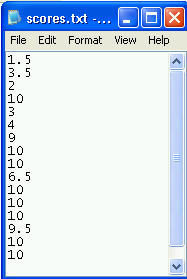 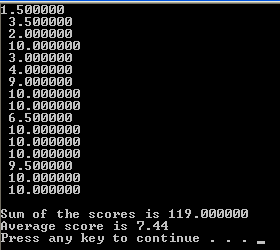 25